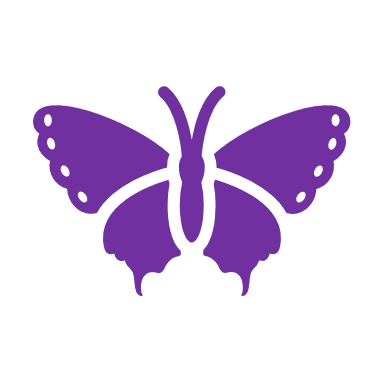 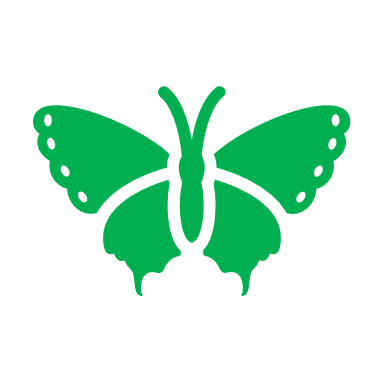 EYFS Maths
Session 2
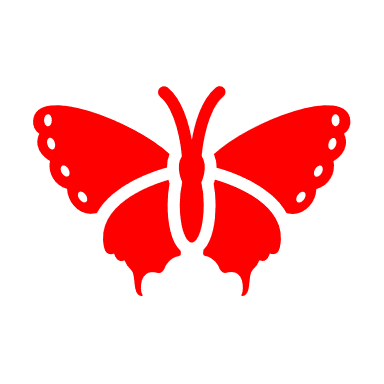 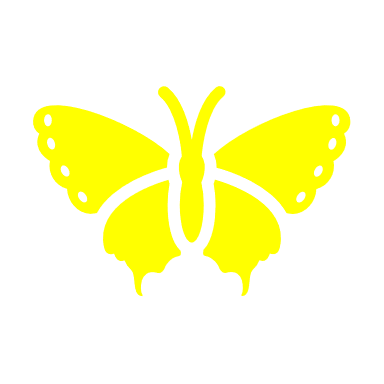 Message to parents
This week the children will be learning about halving. The activities provided are to be used alongside practical examples. 

Reinforce the language as this will help your child to learn the concepts.
Half of ___ is ___
half
___ is half of ___
Warm UpLet’s warm up our brains ready to learn.
-
=
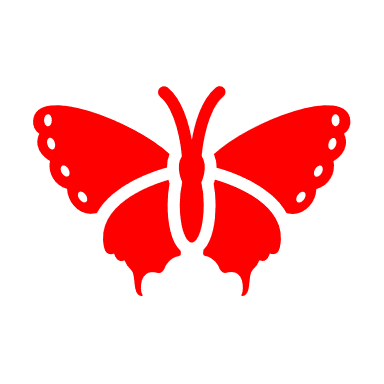 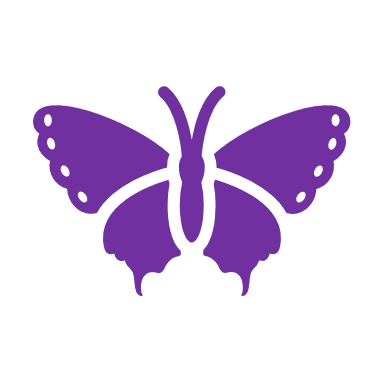 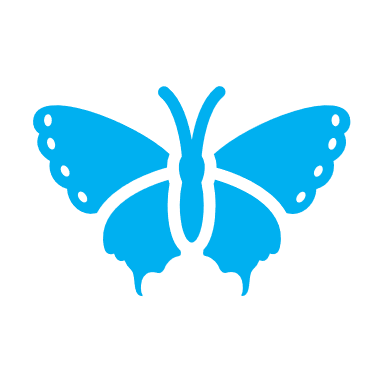 2
?
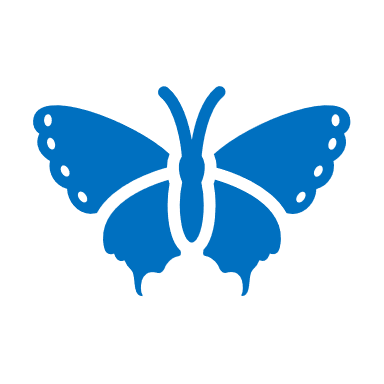 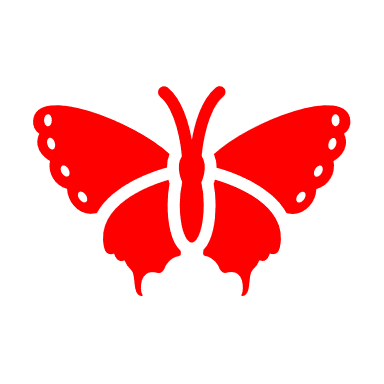 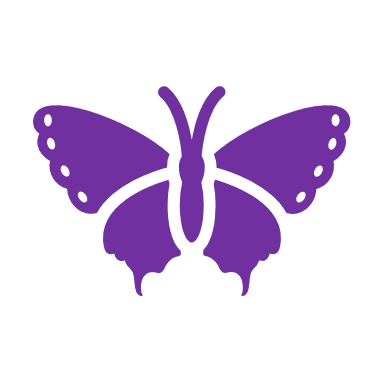 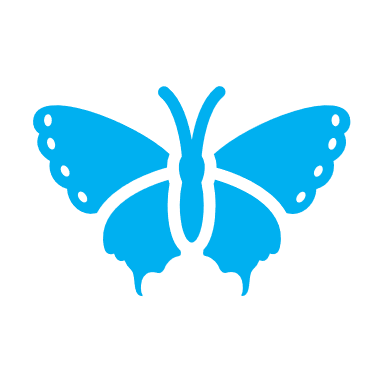 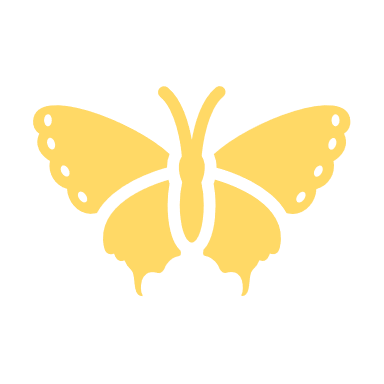 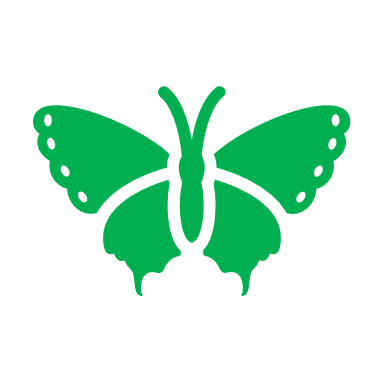 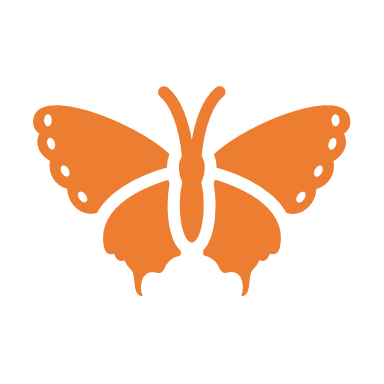 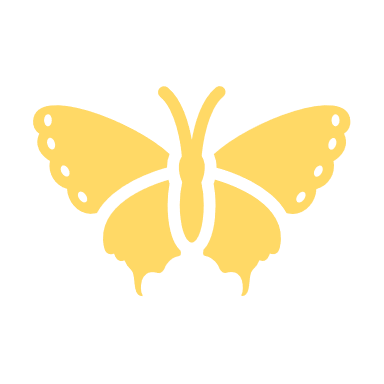 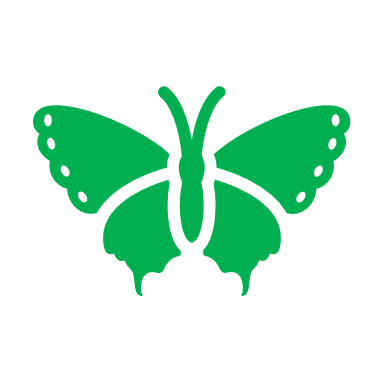 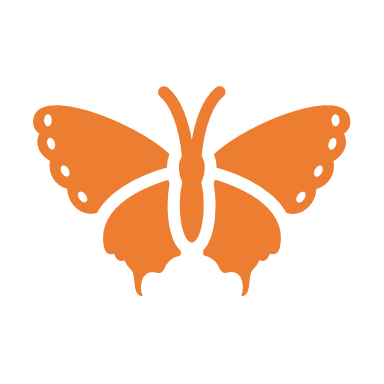 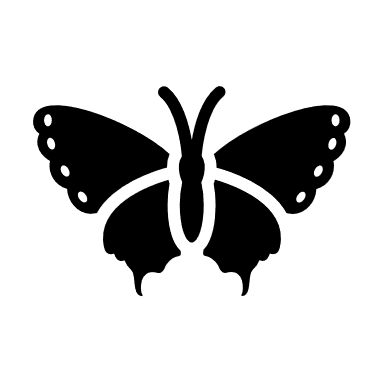 -
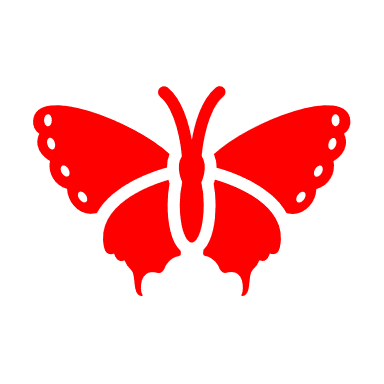 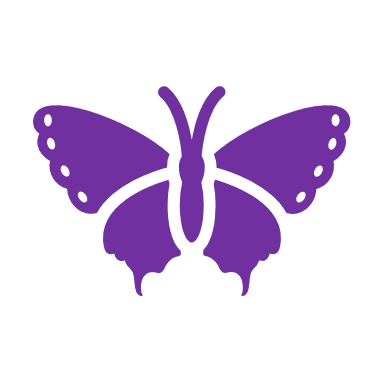 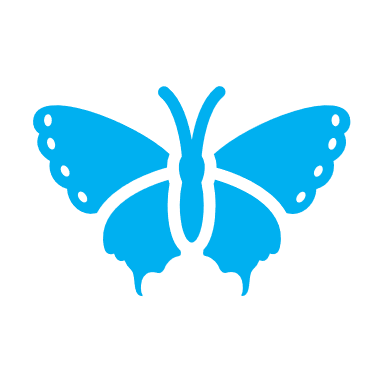 =
6
?
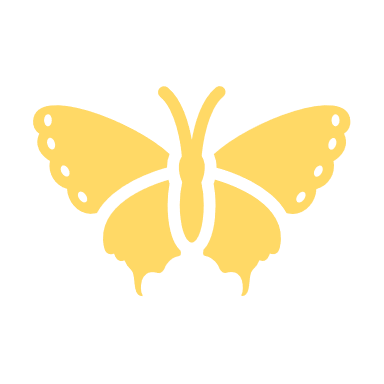 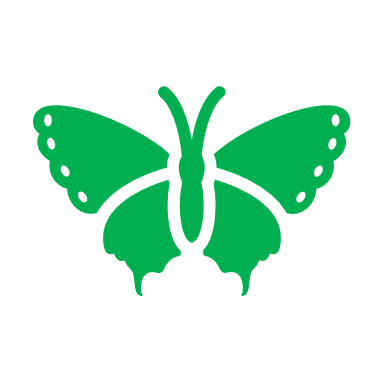 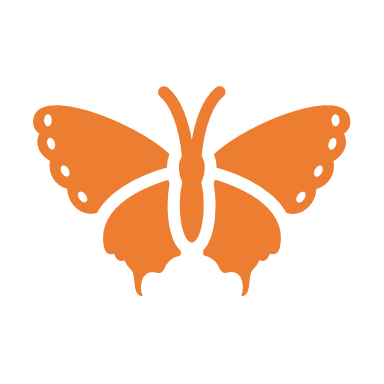 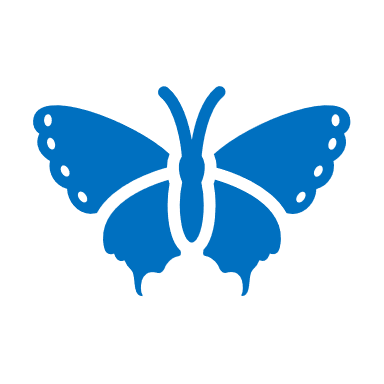 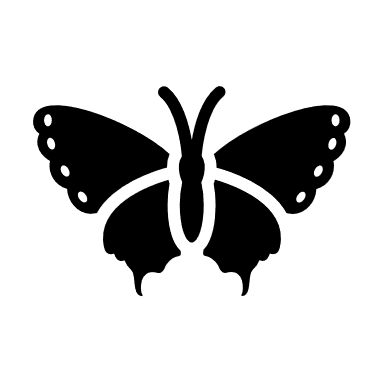 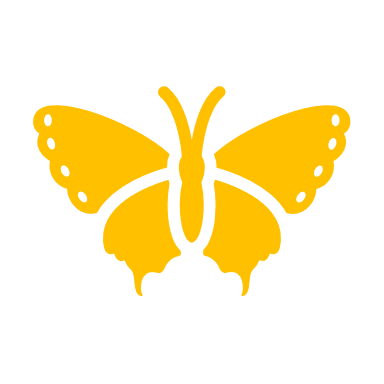 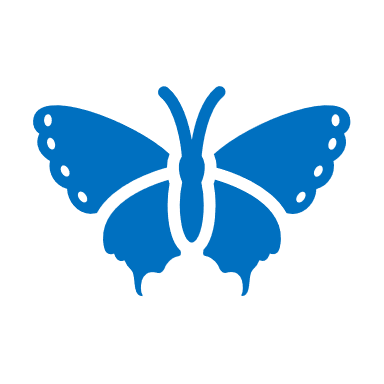 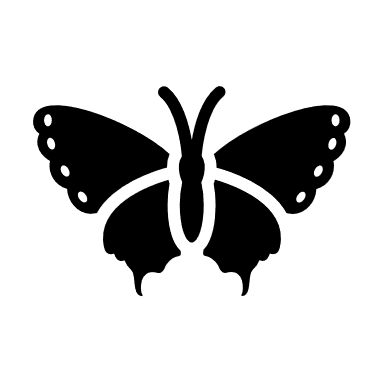 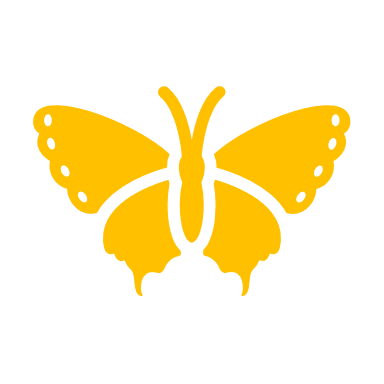 Can you write these sums as a number sentence?
Warm Up- Answer
-
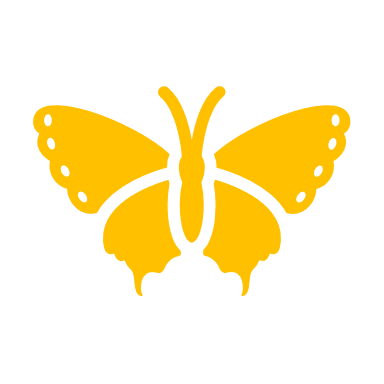 =
6
8
2
-
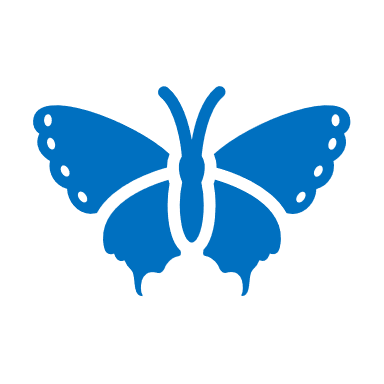 =
9
6
3
Halving
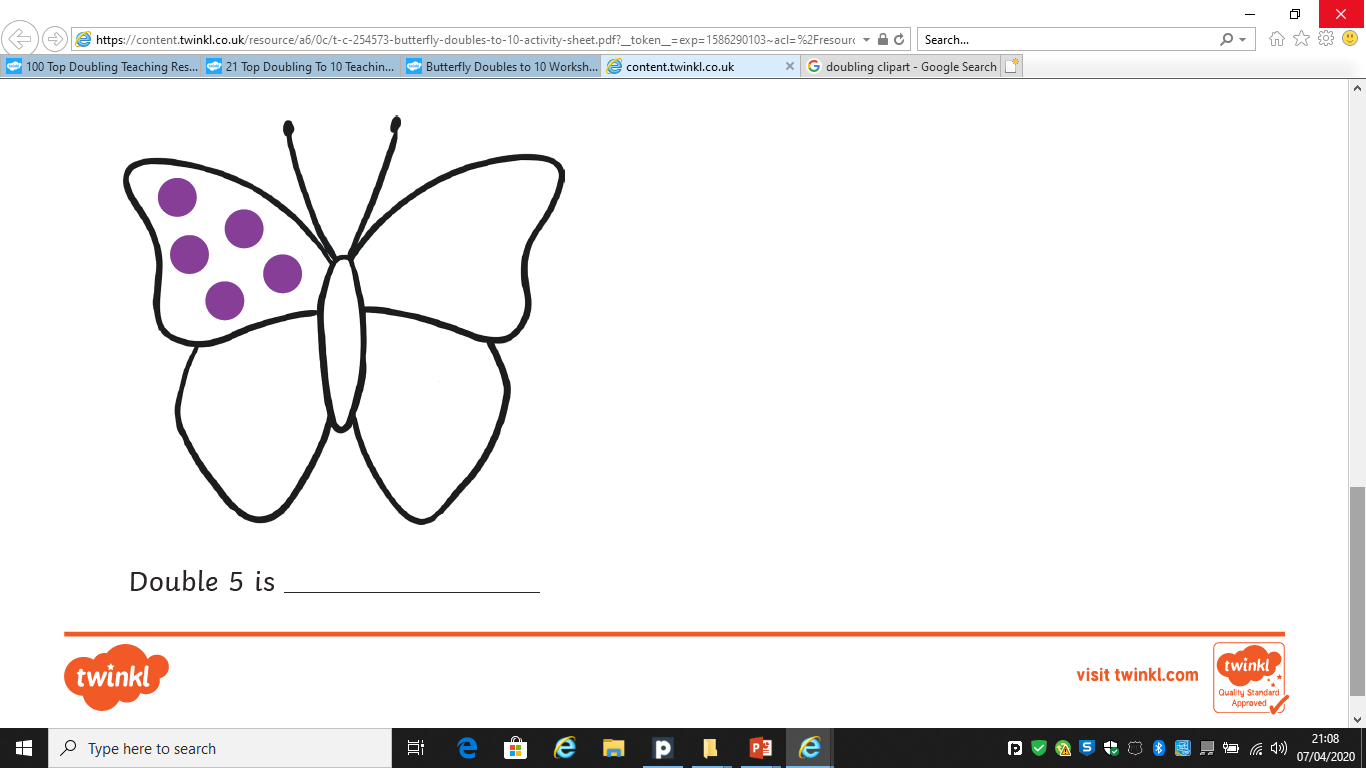 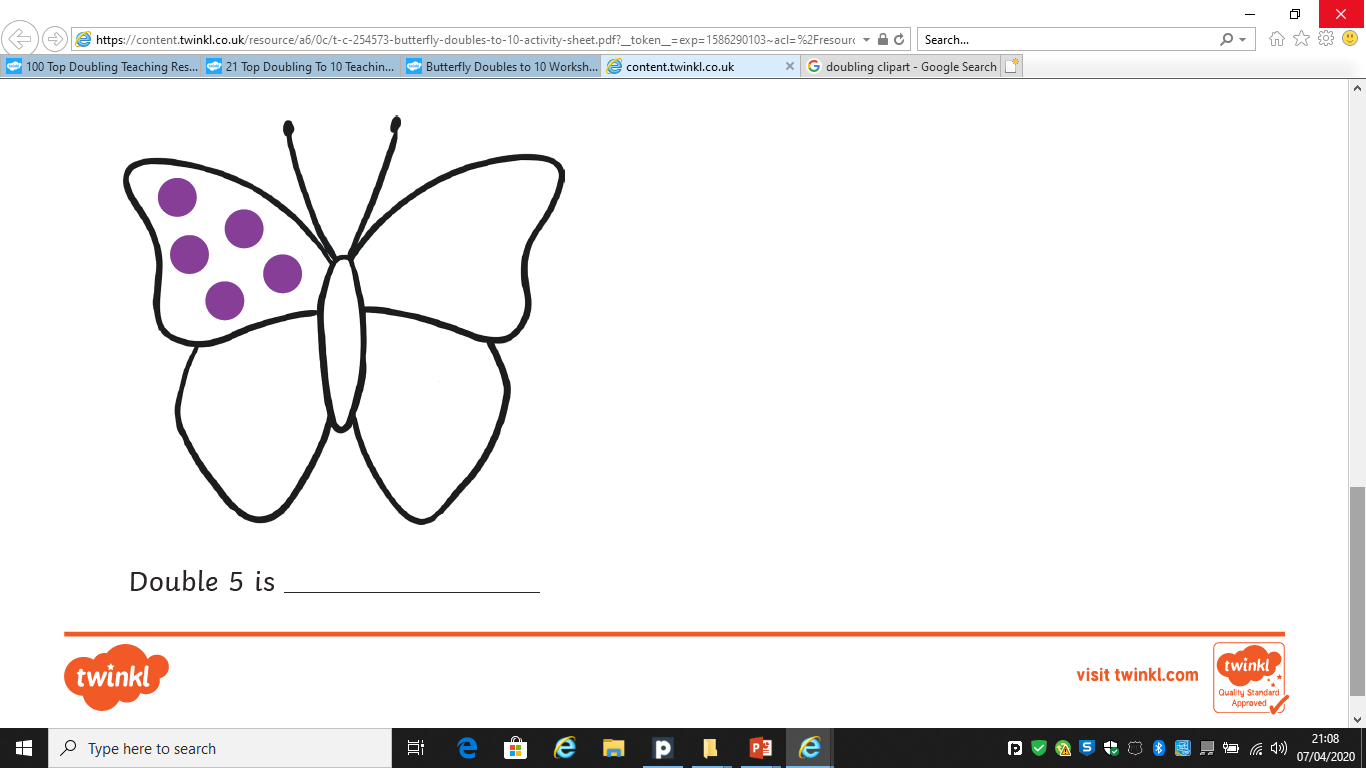 Count the spots. How many are there?
There are 10 spots altogether.
What is half of 10?
5
Half of 10 is 5
Halving
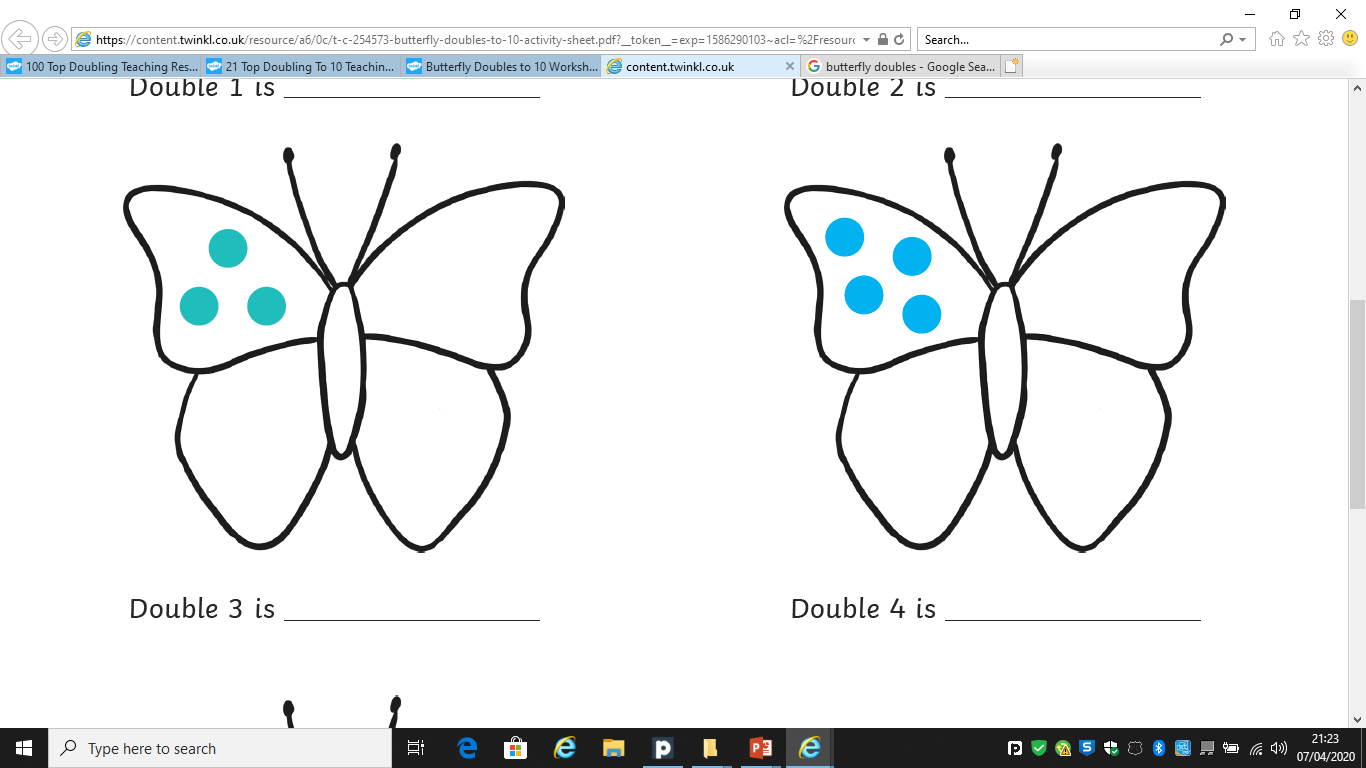 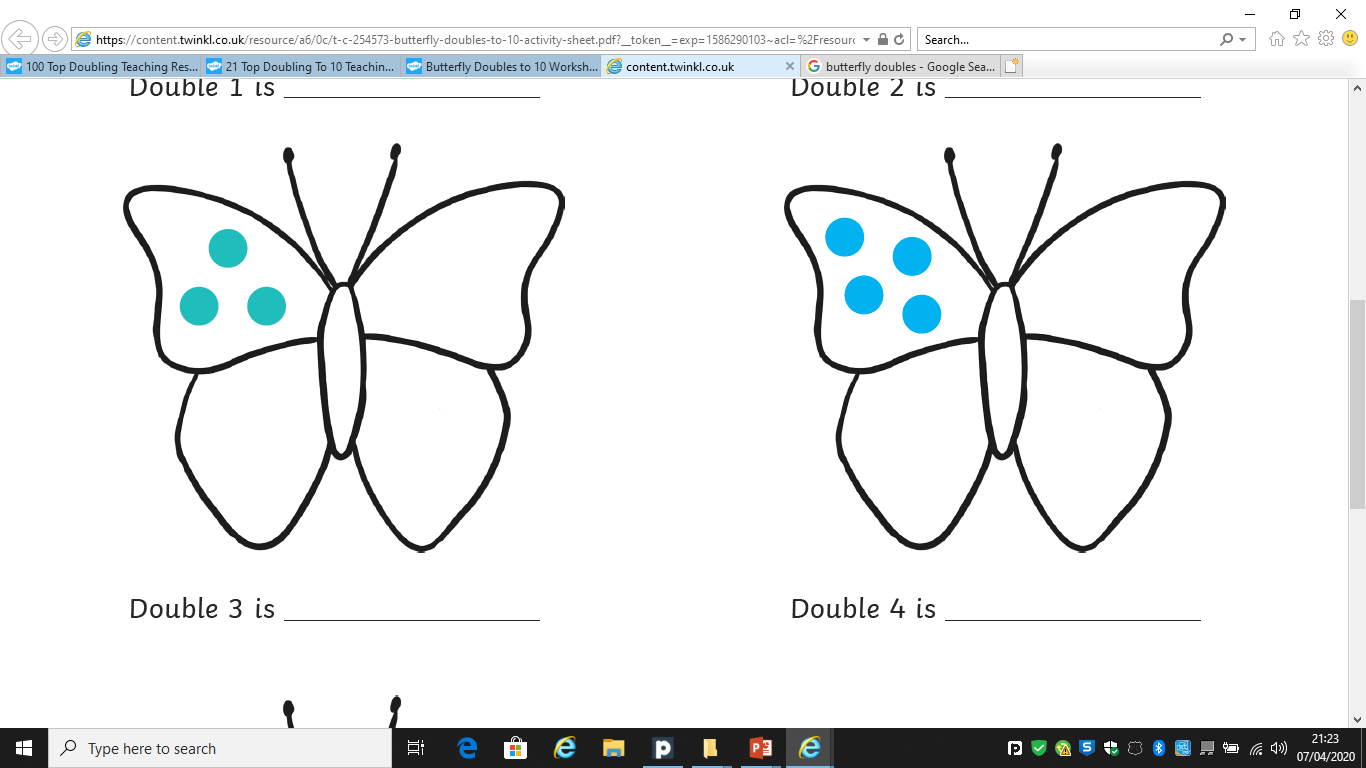 Count the spots. How many are there?
There are 6 spots altogether
What is half of 6?
3
Half of 6 is 3
Halving
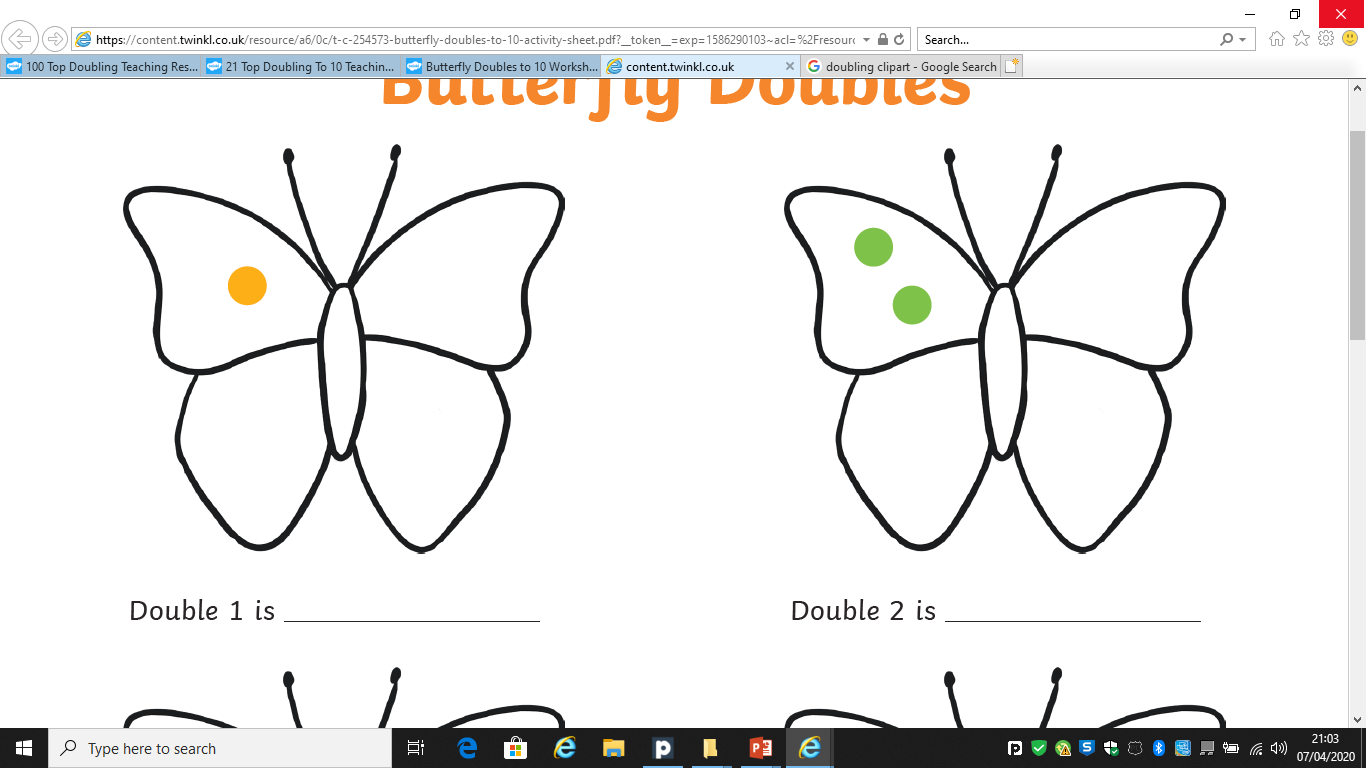 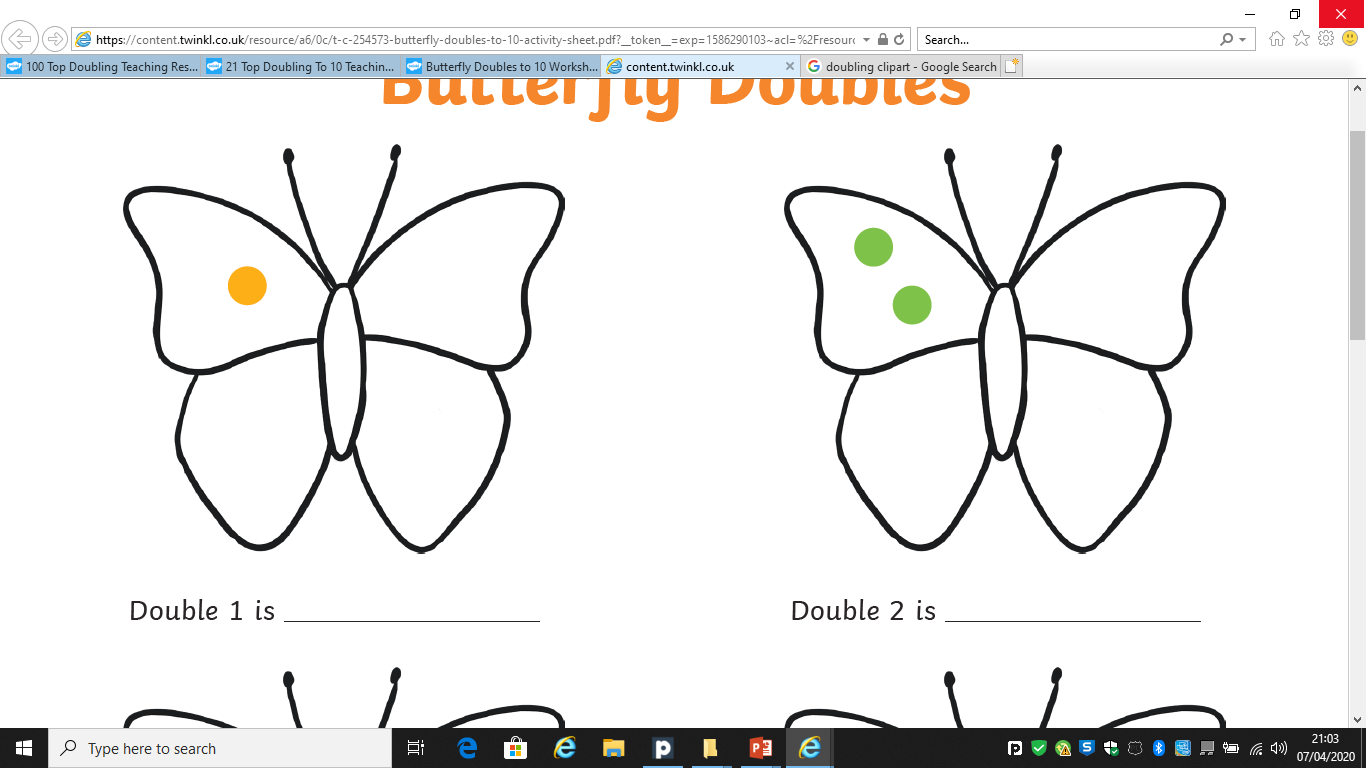 Count the spots. How many are there?
There are 4 spots altogether
What is half of 4?
2
Half of 4 is 2
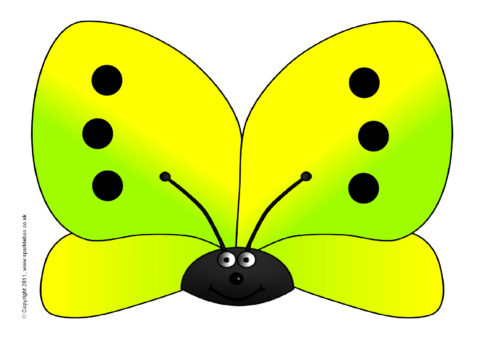 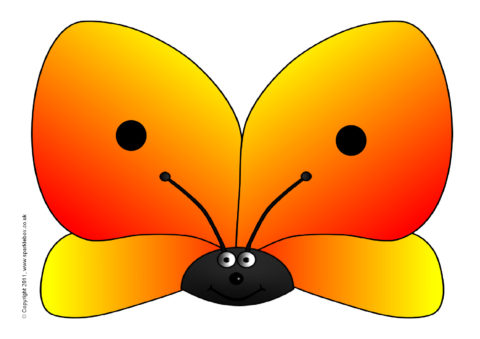 Well Done!
Now have a go at the activity sheet provided.
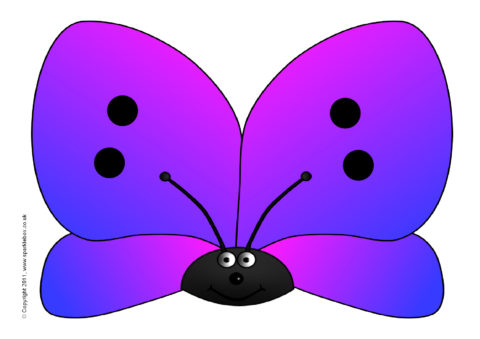 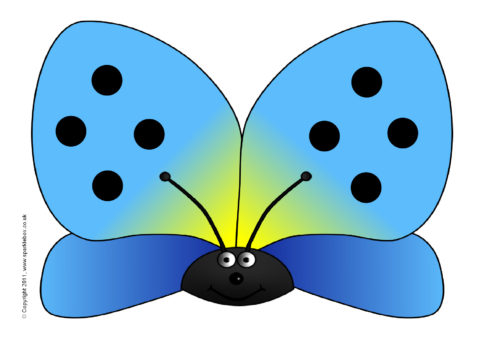